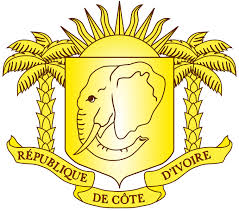 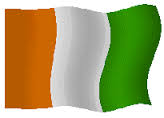 République de Côte d’Ivoire
------------------------------
« Les rendez-vous du Gouvernement »
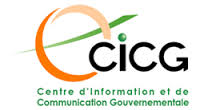 -------------------------
Thème: Le défi de la reconstruction d’une Armée Républicaine en Côte d’Ivoire : Bilan et perspectives
Monsieur Paul Koffi KOFFI
Ministre auprès du Président de la République, 
chargé de la Défense
27/03/2015
1
Plan de la présentation
2
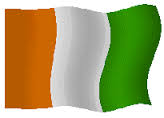 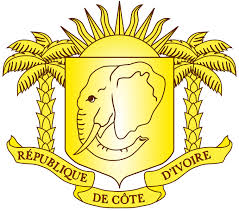 Introduction
La principale mission assignée au Ministère de la Défense est l’élaboration, la mise en œuvre et le suivi de la politique du Gouvernement en matière de Défense ;

L’Armée ivoirienne n’avait jamais connu de manifestations corporatistes jusqu’en 1990 ;

Entre 1999 survint un coup d’état militaire qui amène l’armée au pouvoir ;

Depuis cette date, les relations entre l’Etat et l’Armée sont emprunts de soubresauts ;
3
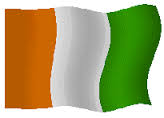 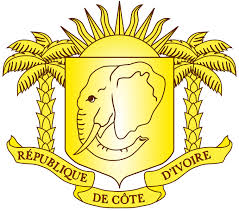 Introduction 
(suite)
Ainsi, la crise du 19 septembre 2002 a vu la coexistence de deux armées (les FANCI et les FAFN) ; 

Ce qui entrainera l’implication des forces impartiales notamment l’ONUCI et les Forces françaises dans le cadre d’une opération de maintien de la paix

L’élection présidentielle de 2010, prévue pour mettre à la crise de 2002 s’est soldée par un conflit impliquant fortement les militaires ;
4
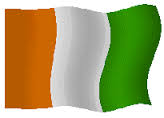 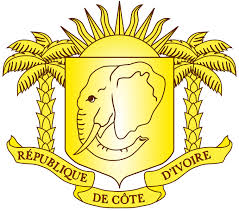 Introduction 
(suite et fin)
Après la crise postélectorale, l’un des défis majeurs du Gouvernement était de rebâtir l’outil de défense conformément à la vision du Président de la République, Son Excellence Alassane Ouattara, Chef Suprême des Armées ;

Il a donc été décidé de la fusion des 02 armées belligérantes en une nouvelle armée baptisée FRCI.
5
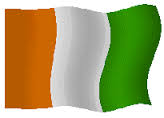 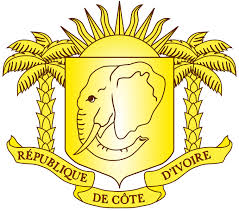 1. Etat des lieux depuis 2011
La situation sécuritaire était précaire au sortir de la crise post-électorale ;

L’armée était déstructurée avec deux composantes : les FANCI et les FAFN ;

L’indice de sécurité était autour de 4 sur une échelle de 10 ;

La structure en grade est vieillissante avec un âge moyen de 45 ans ;

La suspension des formations et stages à l’intérieur et à l’extérieur ;
6
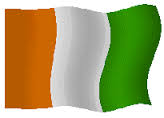 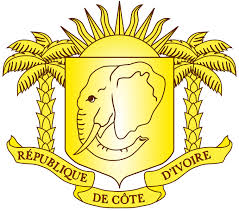 1. Etat des lieux depuis 2011 
(suite et fin)
La discipline foulée au pied ;

Les archives et les équipements emportés ou détruits ;

Les capacités opérationnelles des Forces  réduits à néant (armement, mobilité, transmissions, matériel HCCA et de maintien de l’ordre)  ;

Les ressources financières déséquilibrées ( 97% des ressources consacrées au fonctionnement) 

                L’outil de Défense était donc fortement sinistré   
                 dans  toutes ses composantes
7
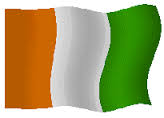 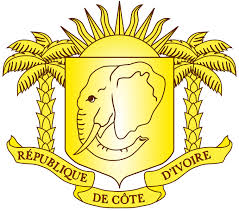 2. Principales réformes structurelles
L’ensemble des réformes a porté sur les points suivants :

le renforcement du cadre juridique et institutionnel ;

le renforcement des capacités opérationnelles (humaines, financières et techniques) ;

le développement du système de formation ;

la diplomatie de défense ; 

la promotion de la cohésion au sein de l’armée et le renforcement du lien armée-nation ;

la promotion de la bonne gouvernance.
8
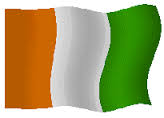 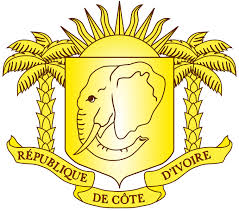 2. Principales réformes structurelles
(suite)
Pour initier ces réformes le processus RSS a été lancé.

Ces réformes ont été conduites sur 06 piliers essentielles.

Il s’agit de :
la sécurité nationale ;
la reconstruction post-crise ;
le contrôle démocratique ;
l’Etat de droit et les relations internationales ; 
la gouvernance économique ;
la dimension humaine et Sociale.
9
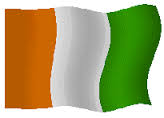 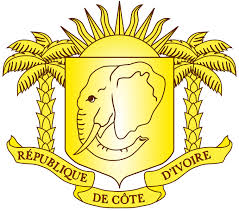 2. Principales réformes structurelles
(suite et fin)
A ce jour, les résultats principaux de la mise œuvre de la RSS sont :
la création du Conseil National de Sécurité ;
l’adoption de la lettre de politique de Désarmement de Démobilisation et Réintégration des ex-combattants ;
la création de l’ADDR ;
l’adoption de la stratégie de sécurité nationale;
le démarrage du processus de la réforme de la Défense.

Toutes ces réformes ont été couronnées par une nouvelle Organisation de la Défense et des Forces Armées
10
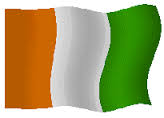 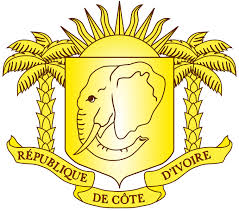 3. Principaux acquis depuis 2011
Au titre du renforcement du cadre juridique et institutionnel 

La rédaction de 40 projets de textes couvrant les domaines de la l’organisation, de la formation, des finances et du profil de carrière ;

La signature de plusieurs projets de loi et de décrets notamment :
la ratification du Traité de partenariat de Défense entre la Côte d’Ivoire et la France ;
le décret fixant la composition des Régions militaires et des Légions de Gendarmerie nationale ;
le décret fixant la liste des postes d’Attachés de Défense au titre de l’année 2015 ;
11
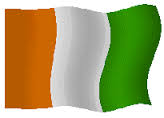 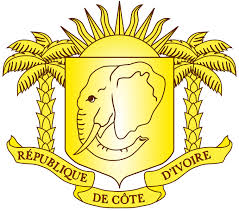 3. Principaux acquis depuis 2011
(suite)
Au titre du renforcement des capacités opérationnelles et managériales
La création des Forces Spéciales en août 2011 ;
La mise en place de la Police militaire ; 
L’acquisition de matériels HCCA, informatiques, transmissions et moyens de mobilité ;
La réhabilitation des infrastructures ;
La mise en œuvre du plan d’équipement pour la surveillance du domaine maritime ;
L’installation d’un centre des opérations maritimes
12
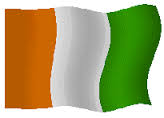 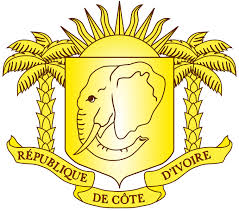 3. Principaux acquis depuis 2011
(suite)
Au titre de la gestion des ressources humaines et de la réforme du système de formation 

Le redressement des grades ;
La reprise des formations dans les écoles étrangères ;
L’ouverture du Centre Interarmées de Formation et d’Instruction des Militaires du Rang  à Séguéla le 14 avril 2014 ;
L’entrée des filles à l’Ecole Militaire Préparatoire Technique de Bingerville depuis 2013 ;
L’accroissement du quota des filles à l’EFA et à l’ENSOA ;
13
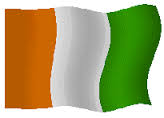 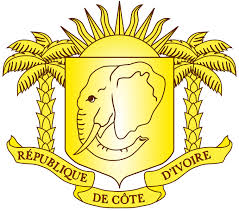 3. Principaux acquis depuis 2011
(suite)
Au titre de la gestion des ressources humaines et de la réforme du système de formation (suite et fin)

L’ouverture du concours d’entrée à la Gendarmerie aux filles pour le compte de la rentrée 2015-2016 ;

L’ouverture de l’Académie des Métiers de l’Air d’Abidjan (AMAA) pour la formation des pilotes et mécaniciens d’hélicoptères en novembre 2014 ;

La tenue de la première session de l’Institut des Etudes Stratégiques et de Défense en Côte d’Ivoire en juin 2015.
14
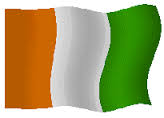 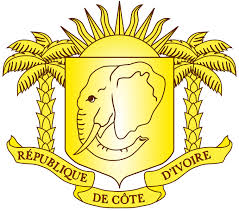 3. Principaux acquis depuis 2011
(suite)
Au titre de l’amélioration de l’environnement sécuritaire

La mise en place depuis 2011 de plusieurs bataillons : BSO, BSSO, BSNO et BSE voir graphique ;
La mise en œuvre de plusieurs opérations de lutte contre les coupeurs de route ;
La mise en place depuis octobre 2012 d’un  Indice Général Ivoirien de Sécurité (IGIS) ;
Le lancement officiel des activités du CCDO le 11 mars 2013 ;
La mise en œuvre de l’opération de libération des sites publics et privés occupés.
15
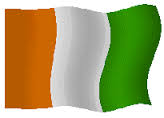 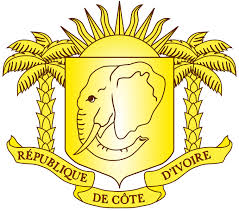 3. Principaux acquis depuis 2011
(suite)
Au titre du Désarmement, de la Démobilisation et de la Réintégration

La création de l’ADDR le 8 août 2012 ; 
Le recensement des personnes familiarisées au maniement des armes au cours. Ainsi, 74 398 personnes ont été enrôlées ;
Le recrutement de 11 000 ex-combattants dans l’Armée et de 6500 dans les corps paramilitaires ;
La collecte de 16 883 armes et de 1 378 obus et roquettes ;
La réinsertion de 44 493 ex-combattants; soit environ 60% de l’effectif.
16
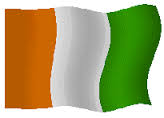 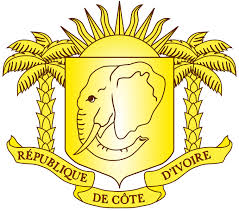 3. Principaux acquis depuis 2011
(suite et fin)
Au titre du renforcement de la coopération internationale 
Le traitement de la question sécuritaire à la frontière entre la Côte d’Ivoire et le Libéria ;
La mise en œuvre du Traité instituant un partenariat de Défense entre la Côte d’Ivoire et la France ; 
La signature d’accords de coopération militaire et technique entre la Côte d’ivoire et plusieurs pays dont le Cameroun, le Bénin, le Maroc, le Burkina Faso ;
La contribution à la gestion des crises au Mali et en Guinée-Bissau.
17
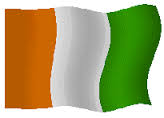 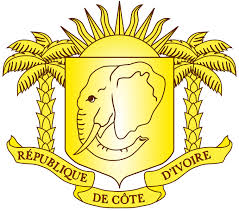 4. Innovations apportées par la nouvelle Organisation de la Défense et des Forces Armées
La loi n°61-209 du 12 juin 1961 portant organisation de la Défense et des Forces Armées Nationales n’a subi aucune modification depuis plus de 50 ans.
Cependant, plusieurs changements ont été opérés notamment :
La création de nouvelles unités, structures de commandement et services interarmées ;
La prise en compte de nouvelles missions ;
L’adaptation de l’organisation des Forces aux mutations de l’Etat.
18
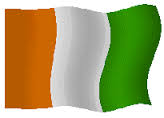 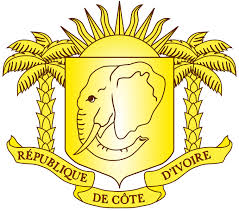 4. Innovations apportées par la nouvelle Organisation de la Défense et des Forces Armées (suite)
Pour prendre en compte toutes ces mutations, il est proposé :
la mise en adéquation des conditions de la mobilisation générale avec les dispositions de la Constitution de la République de Côte d’Ivoire ;
la prise en compte du Conseil National de Sécurité ;
l’institution des Commandements Militaires Régionaux de Défense ;
les conditions d’emploi des Armées dans le maintien d’ordre et les opérations de secours
19
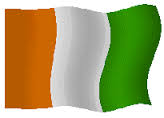 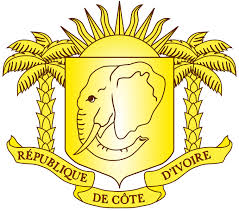 4. Innovations apportées par la nouvelle Organisation de la Défense et des Forces Armées (suite et fin)
le mode de fixation des effectifs des Armées et de la Gendarmerie Nationale à travers la Loi de programmation Militaire ;
la participation aux opérations de soutien à la paix ;
la prise en compte des crises successives passées ;
la prise en compte des droits de l’homme et des libertés publiques ;
la création des Forces Spéciales ;
la prise en compte des conflits asymétriques.
20
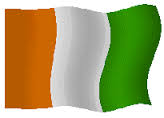 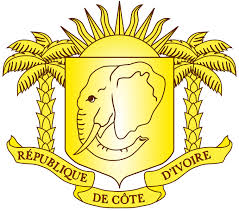 5. Problématique de la sécurisation 
du territoire national
Le contexte national et international est dominé par des menaces multiformes dont les principales sont :
Au plan interne : 
les ex-combattants ;
les attaques des positions des Forces ; 
les incursions frontalières ;
les troubles sociaux et militaires ; 
les attaques à mains armées ;
les attaques des coupeurs de route ; 
le racket, etc.
Au plan externe : les conflits asymétriques
21
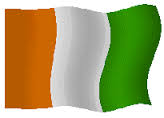 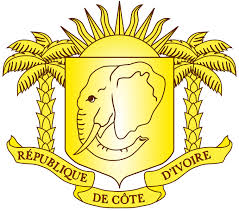 5. Problématique de la sécurisation 
du territoire national (suite)
La stratégie de la sécurisation adoptée face à ces différentes menaces est la suivante :
le contrôle et la maitrise des effectifs ; 
le renforcement des capacités opérationnelles par l’acquisition et  la mutualisation de moyens (armement, mobilité et transmission) ;
l’instauration de la discipline, de l’éthique et des droits de l’homme pour obtenir des militaires nouveaux ;
le renforcement de la cohésion au sein des forces.
22
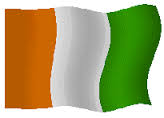 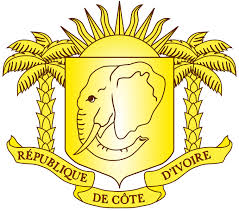 5. Problématique de la sécurisation 
du territoire national (suite)
La mise en œuvre de cette stratégie a permis de mener plusieurs opérations , notamment :
les opérations de lutte contre les coupeurs de route ; 
l’organisation de patrouilles mixtes avec les Forces internationales sur l’ensemble du territoire national ;
les opérations Mont Péko et Niégré ;
la lutte contre l’orpaillage clandestin ;
la sécurisation des fêtes de fin d’année (opération Téré, opération Mirador) ;
23
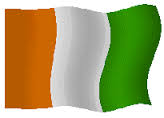 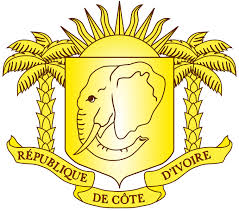 5. Problématique de la sécurisation 
du territoire national (suite et fin)
le renforcement de la sécurité à la frontière ouest ;
la lutte contre les barrages illégaux et le racket ;
Etc.
               Toutes ces opérations ont conduit à une amélioration de 
                la situation sécuritaire qui se justifie par la baisse de  
                l’indice de sécurité qui s’établit à 1,3 en fin février 2015.
Voir graphique
24
6. Défi de la sécurisation des élections de 2015
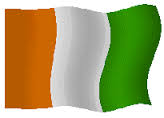 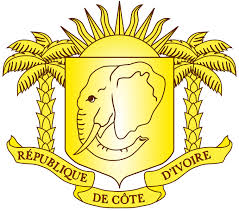 les grands commandements ont adopté un plan de sécurisation des élections en 2011 et en 2013 ;
Cette expérience acquise sera mise à profit pour la sécurisation des élections présidentielles de 2015 ;
Cependant, les défis majeurs à relever pour la tenue de l’élection présidentielle sont :
la disponibilité d’un effectif bien formé et bien équipé pour la sécurisation de tout le processus électoral ;
l’engagement des Forces Armées à respecter le verdict des urnes ;
le respect des règles de comportement du militaire en période électorale ; 
la synergie avec les Forces internationales.
25
7. Perspectives
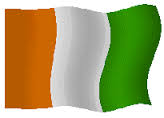 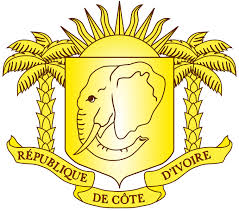 Les priorités pour l’année 2015 fixés par le Président de la République lors de la présentation des vœux 2015 aux Forces Armées sont :
l’accélération de la mise en œuvre de la réforme du secteur de sécurité ;
l’amélioration des conditions de vie et de travail des Forces ;
la poursuite de la réhabilitation des infrastructures et de leur équipement ;
la poursuite des opérations de sécurisation y compris la lutte contre le terrorisme, la piraterie maritime et les nouvelles menaces.
26
7. Perspectives (suite)
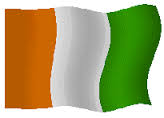 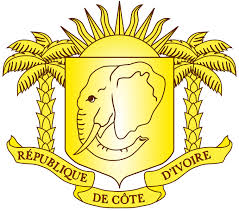 Plus spécifiquement, à court terme, il s’agira de :
poursuivre les opérations de sécurisation ;
finaliser la réhabilitation des casernes ;
construire les infrastructures de l’Académie des Métiers de l’Air d’Abidjan ;
poursuivre les actions initiées dans le cadre de la bonne gouvernance notamment la maîtrise des effectifs, le contrôle des baux et de l’alimentation, la gestion du matériel, etc. ;
assurer la sécurisation de l’élection présidentielle en 2015.
27
7. Perspectives (suite et fin)
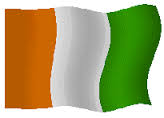 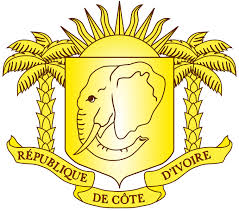 A moyen et à long termes, les efforts seront orientés vers :
l’instauration cycle supérieur à l’EMPT;
la construction de l’Hôpital d’Instruction des Militaires ;
la construction de quatre bataillons d’infanterie et de onze escadrons de Gendarmerie ;
la construction de logements de service au profit des gendarmes et militaires ;
la création d’une académie de défense avec une école supérieure de guerre.
28
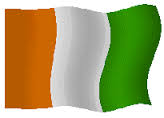 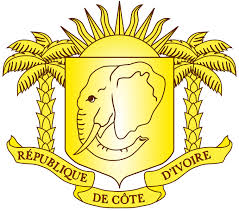 Conclusion
La réforme du secteur de la sécurité en matière de Défense devrait aboutir à l’organisation de la Défense et des Forces Armées ;

Ainsi, l’on aura une armée professionnelle bien formée et bien équipée au service d’un pays émergent ;

Cette nouvelle armée éloignée du jeu politique sera en mesure de garantir la souveraineté de l’Etat en tout lieu et en tout temps.
29
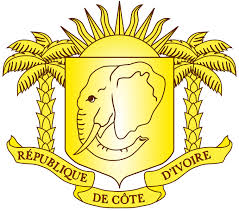 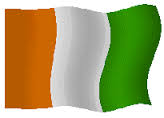 Merci pour votre attention
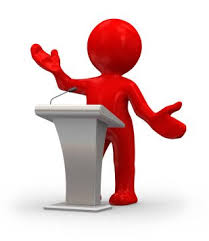 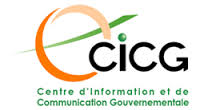 30